First Steps in Visual Studio
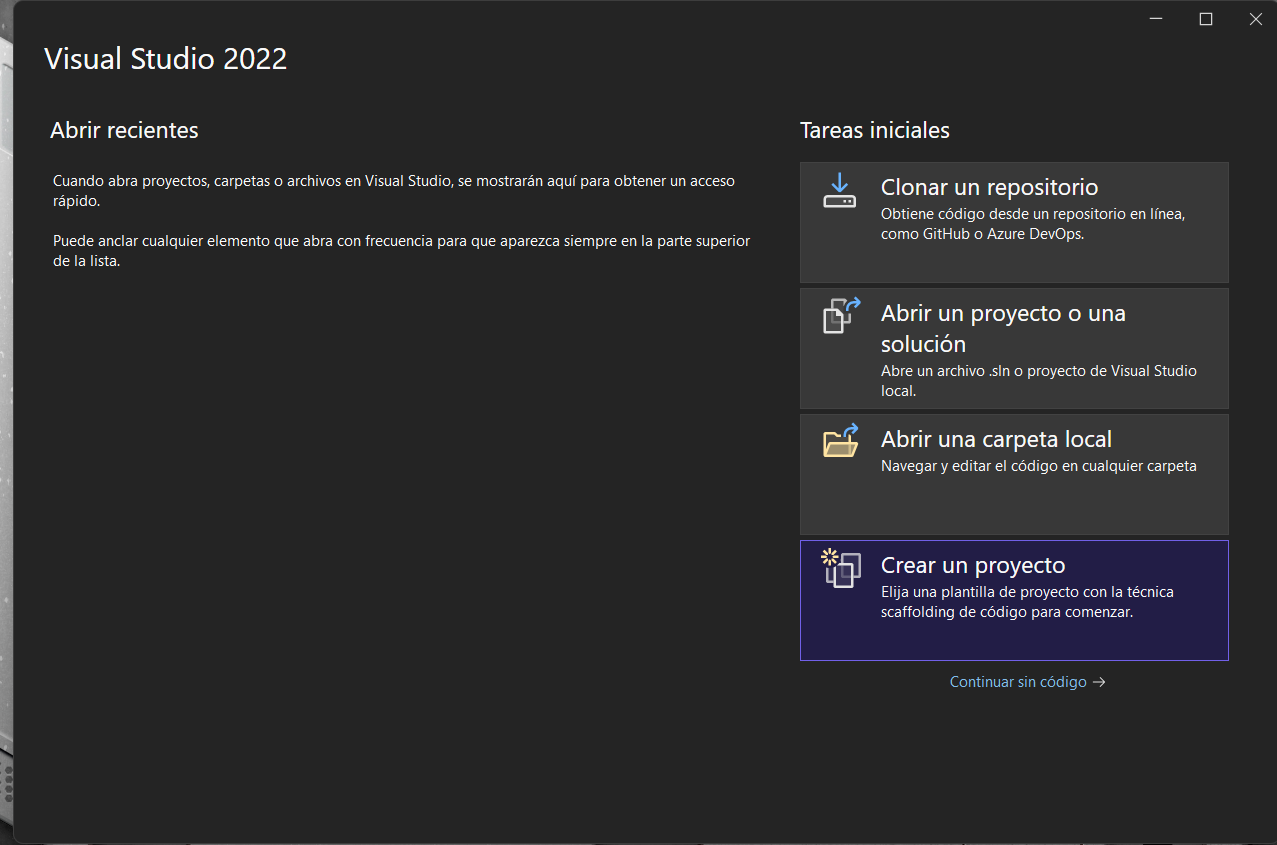 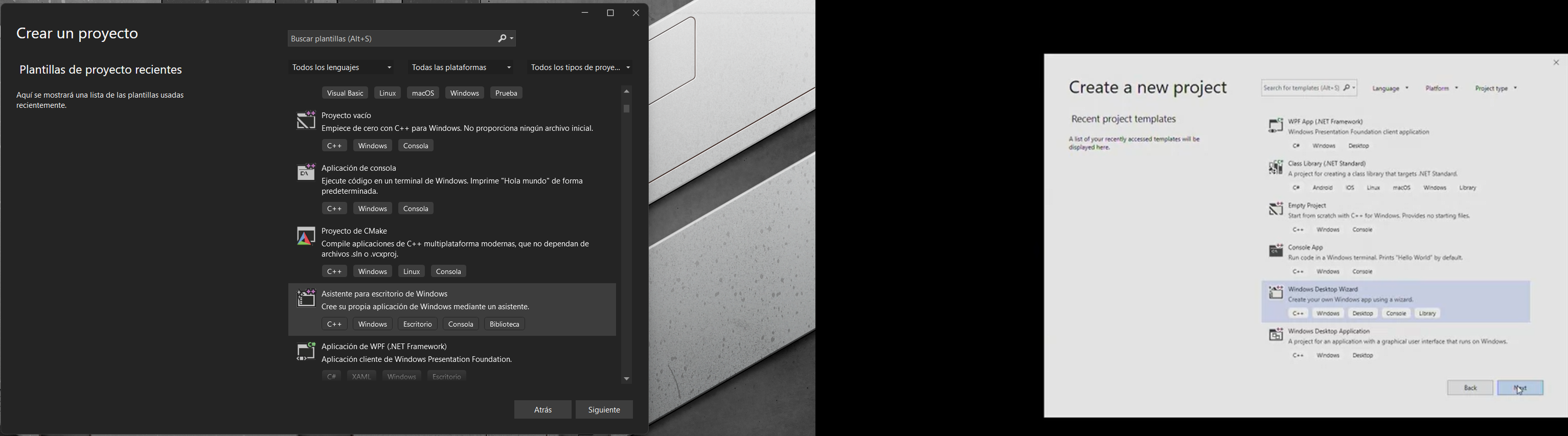 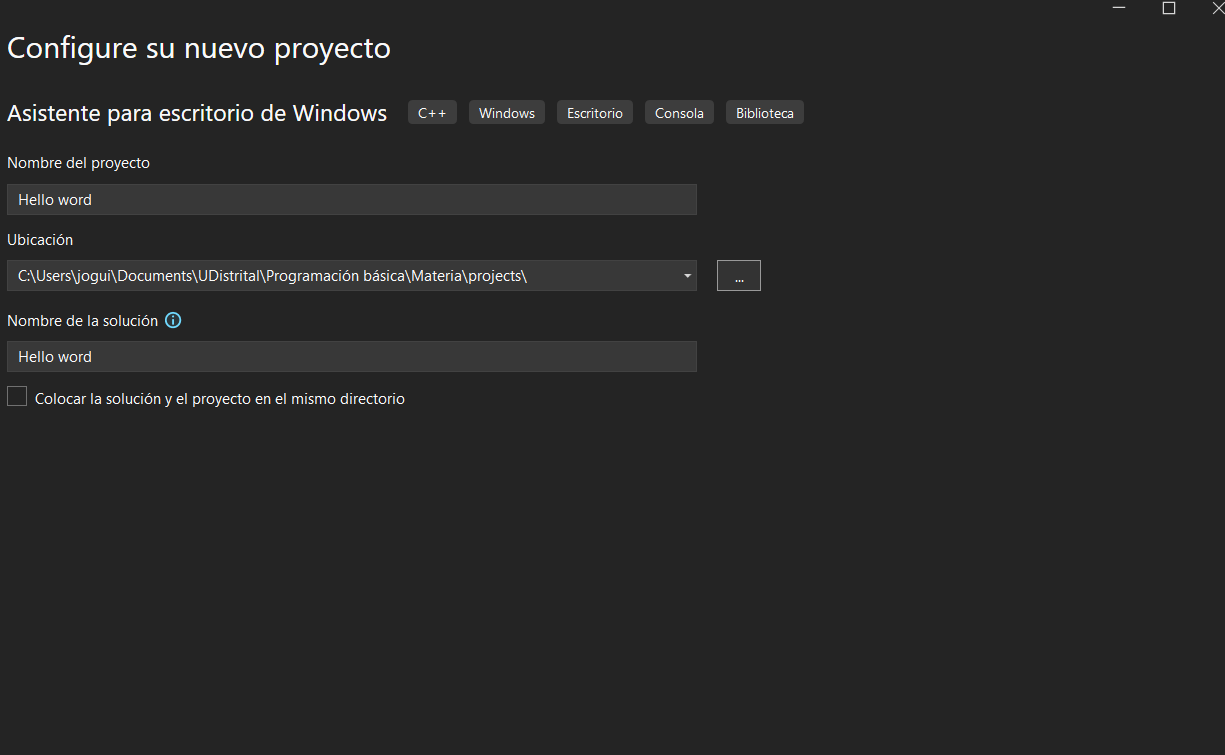 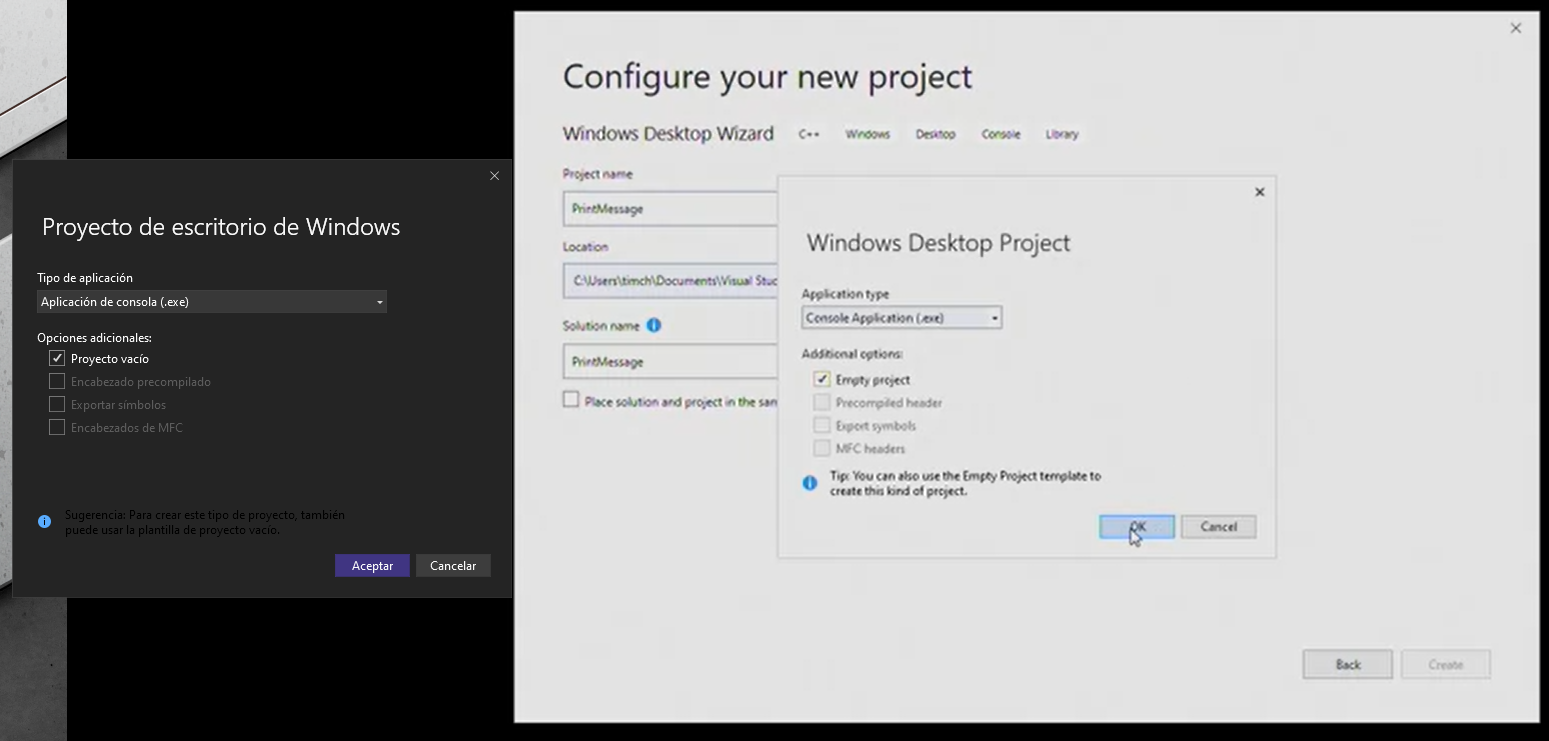 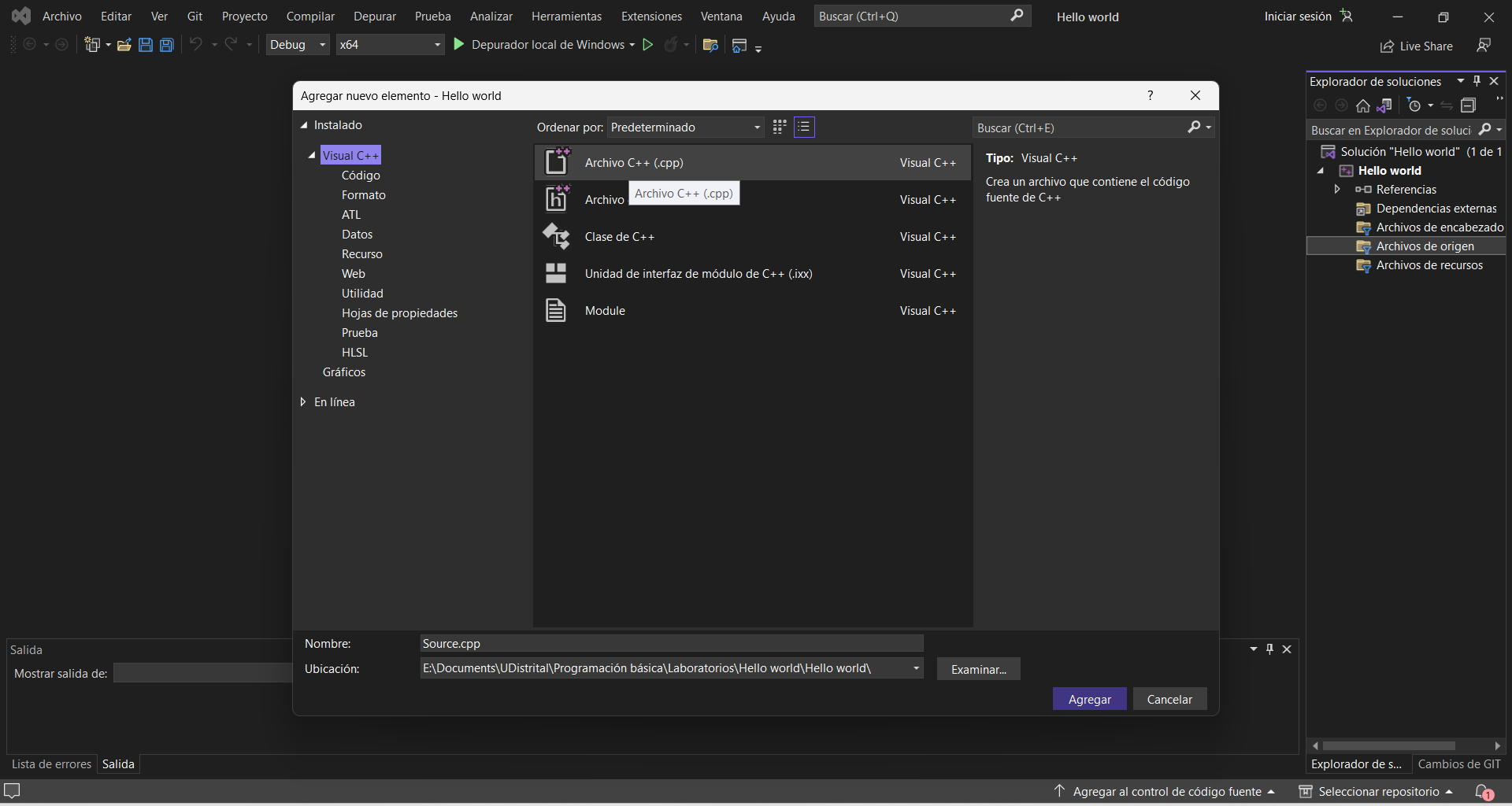 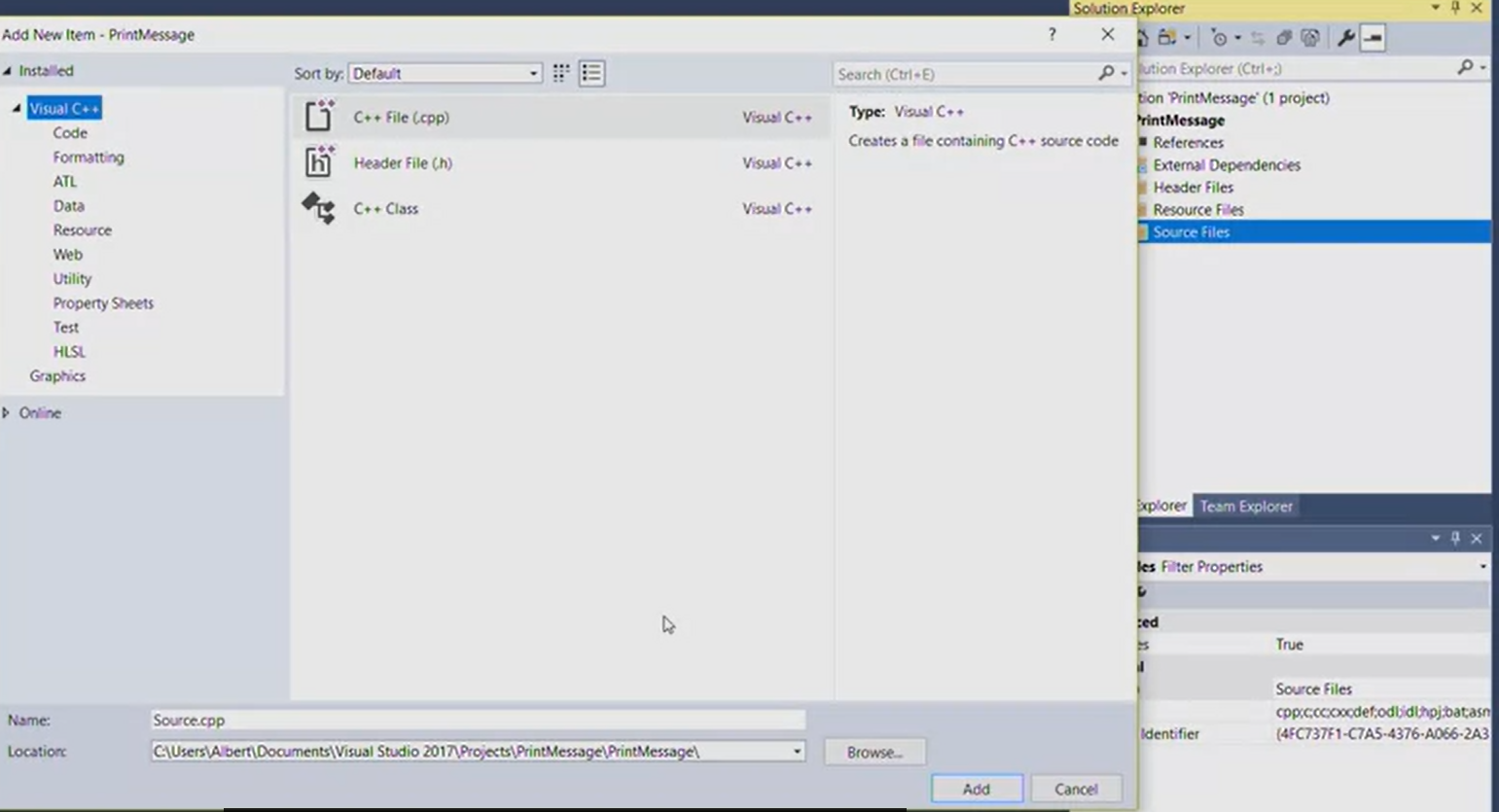 main.c
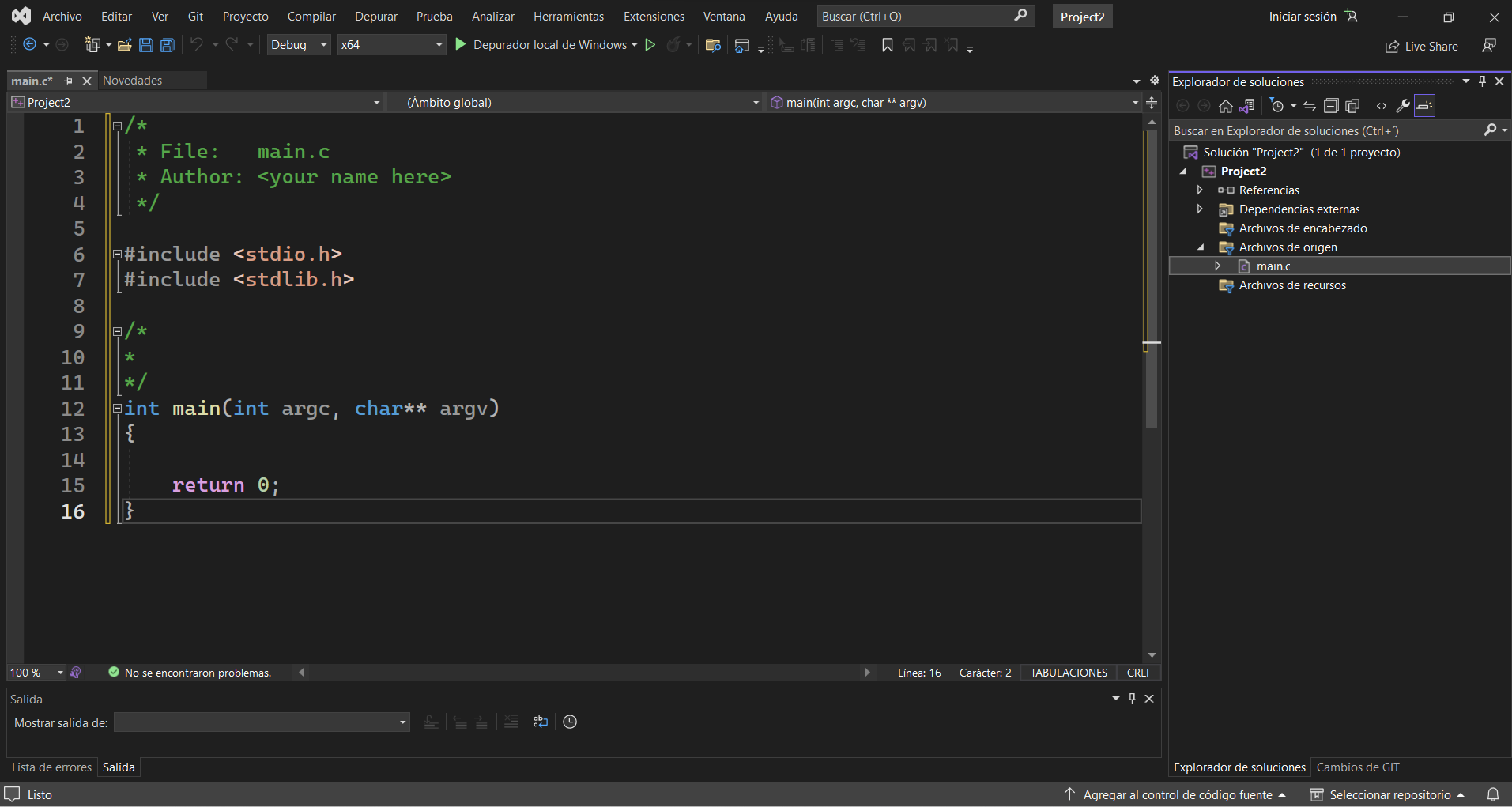 (Comentarios)
(librerías, directivas de preprocesador o directivas de preprocesamiento, o simplemente librerías)
stdio.h, que significa "standard input-output header" (cabecera estándar E/S), es el archivo de cabecera que contiene las definiciones de las macros, las constantes, las declaraciones de funciones de la biblioteca estándar del lenguaje de programación C para hacer operaciones, estándar, de entrada y salida, así como la definición de tipos necesarias para dichas operaciones. Por motivos de compatibilidad, el lenguaje de programación C++ (derivado de C) también tiene su propia implementación de estas funciones, que son declaradas con el archivo de cabecera cstdio


En ciencias de la computación, macro (del griego μακρο, makro, que significa ‘grande’) ―acortamiento de macroinstrucción― es una serie de instrucciones que se almacenan para que se puedan ejecutar de manera secuencial mediante una sola llamada u orden de ejecución. Dicho de otra manera, una macroinstrucción es una instrucción compleja, formada por otras instrucciones más sencillas. Esto permite la automatización de tareas repetitivas.
stdlib.h (std-lib: standard library o biblioteca estándar). Es el archivo de cabecera de la biblioteca estándar de propósito general del lenguaje de programación C. Contiene los prototipos de funciones de C para gestión de memoria dinámica, control de procesos y otras. Es compatible con C++ donde se conoce como cstdlib.
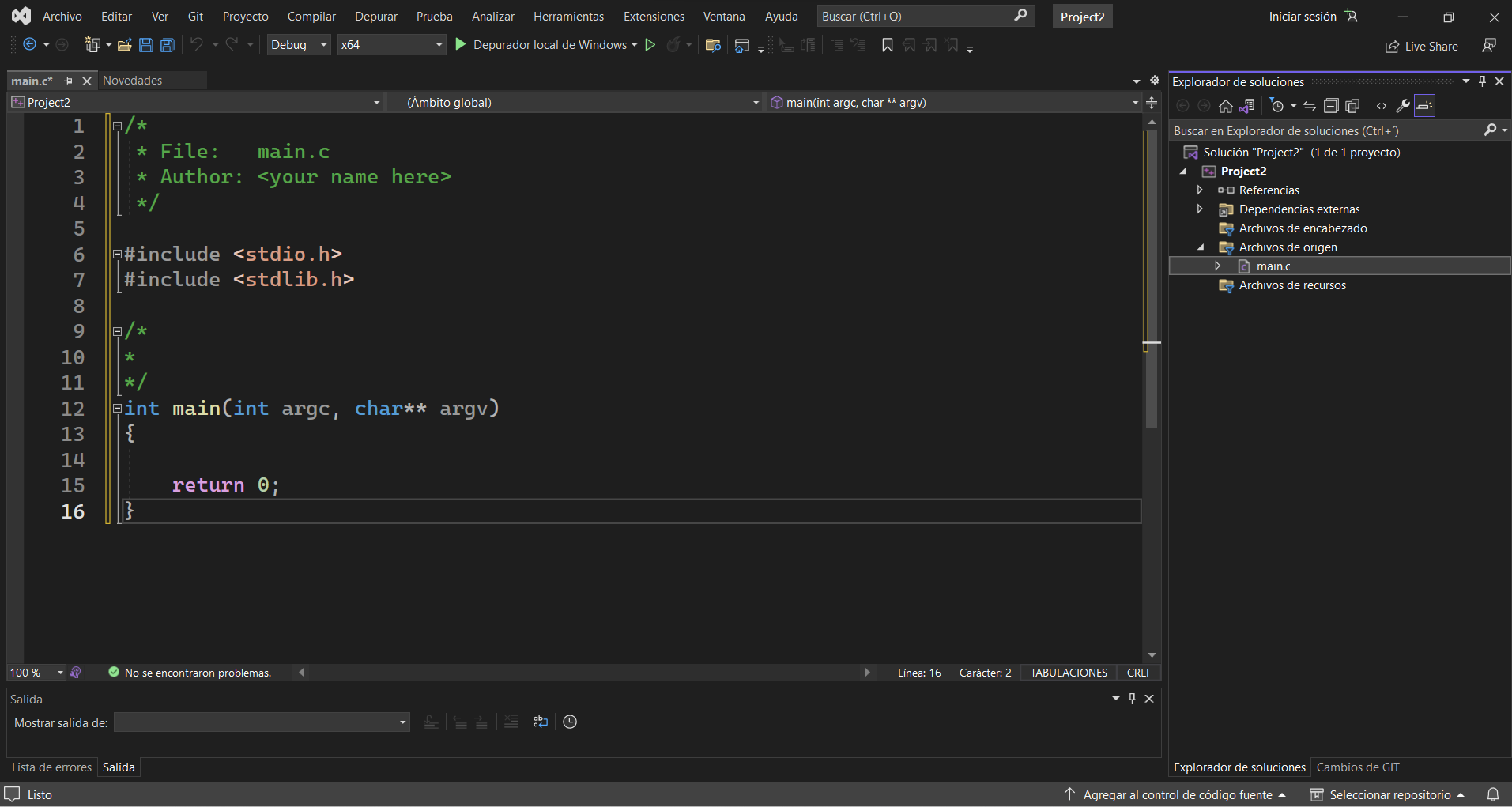 (Coments)
(call of function in C)
Función en programación
Una función es un bloque de código que realiza alguna operación. Una función puede definir opcionalmente parámetros de entrada que permiten a los llamadores pasar argumentos a la función. Una función también puede devolver un valor como salida. Las funciones son útiles para encapsular las operaciones comunes en un solo bloque reutilizable, idealmente con un nombre que describa claramente lo que hace la función
La siguiente función acepta dos enteros de un autor de llamada y devuelve su suma; a y b son parámetros de tipo Int.
int sum(int a, int b)
{
    return a + b;
}
int main() { int i = sum(10, 32); int j = sum(i, 66); cout << "The value of j is" << j << endl;
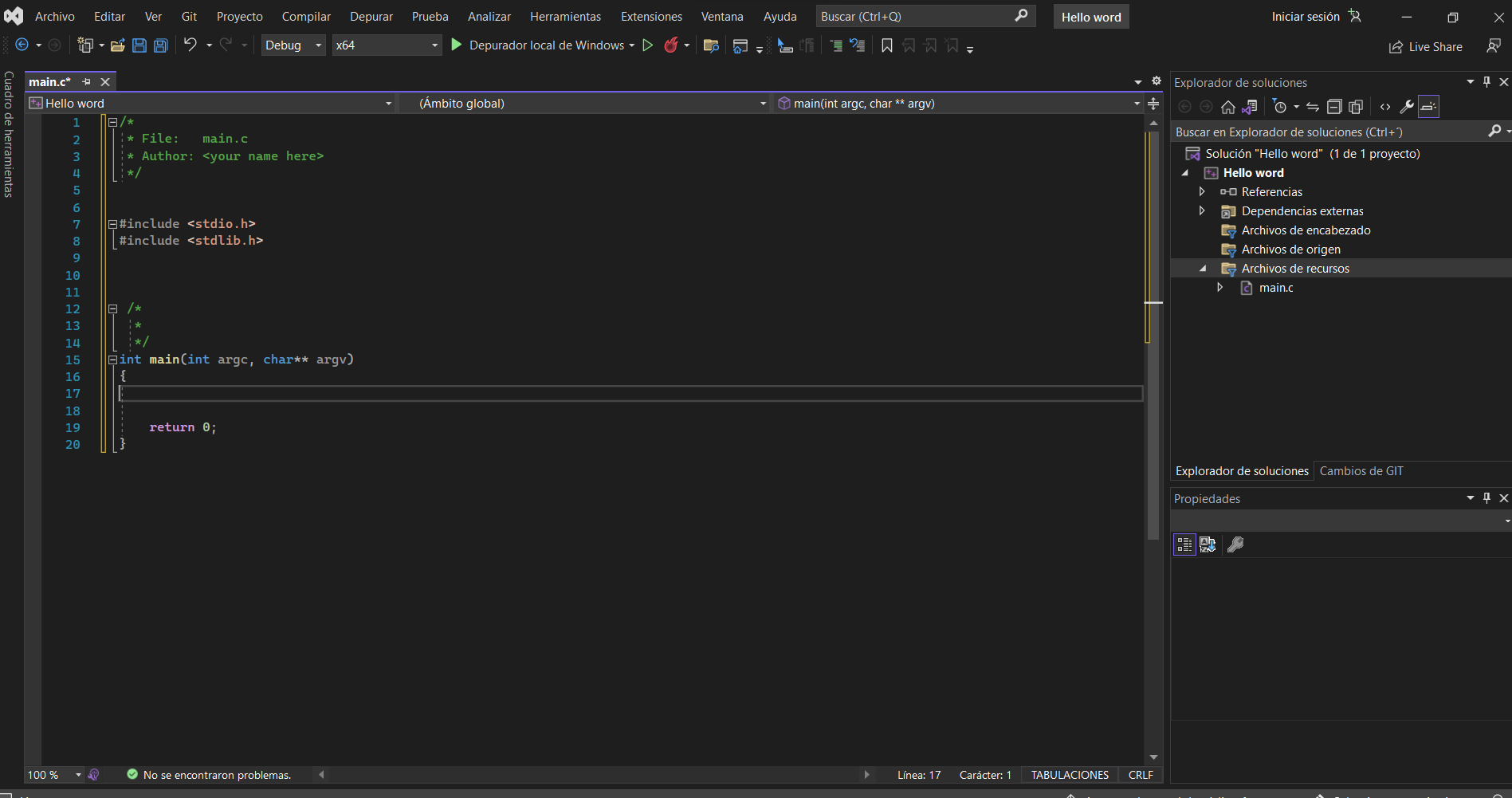 (int retorna un número entero)
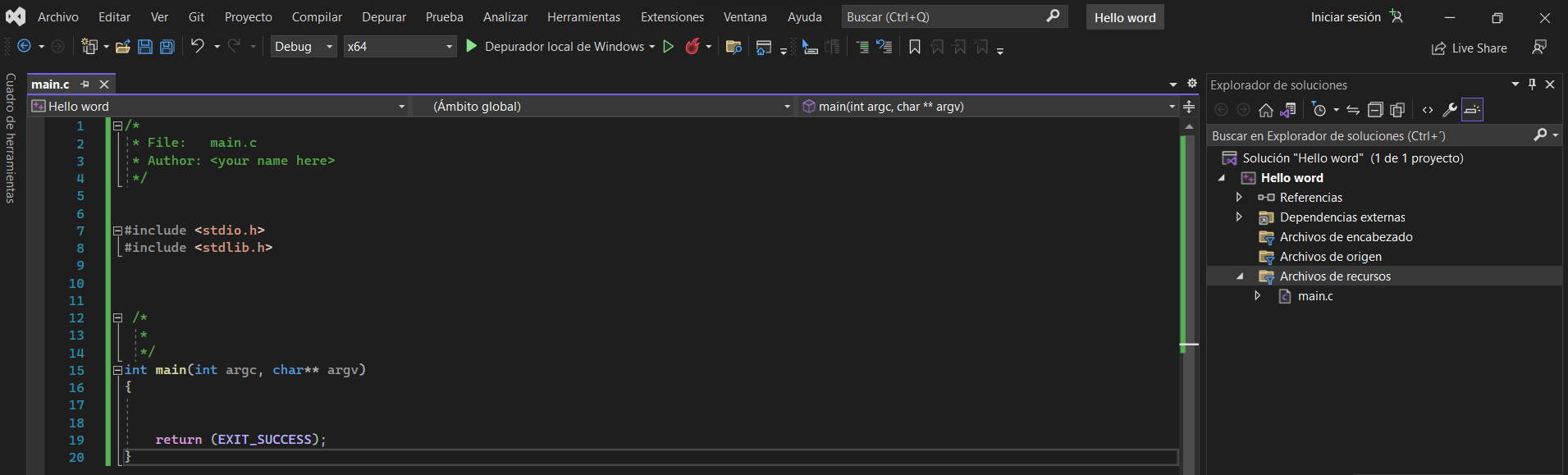 Nombre de la función
Parámetros
int argc, char** argv
Argumento (informática)


En ciencias de la computación, un parámetro es una variable utilizada para recibir valores de entrada en una rutina, subrutina o método. Dichos valores, que serán enviados desde la rutina invocante, son llamados argumentos. La subrutina usa los valores asignados a sus parámetros para alterar su comportamiento en tiempo de ejecución. La mayor parte de los lenguajes de programación pueden definir subrutinas que aceptan cero o más argumentos.
int argc = cantidad de argumentos 

char** argv = valores de los argumentos
Int = variables de tipo entero

Char =  variables tipo letras o caracteres

** = punteros o apuntadores
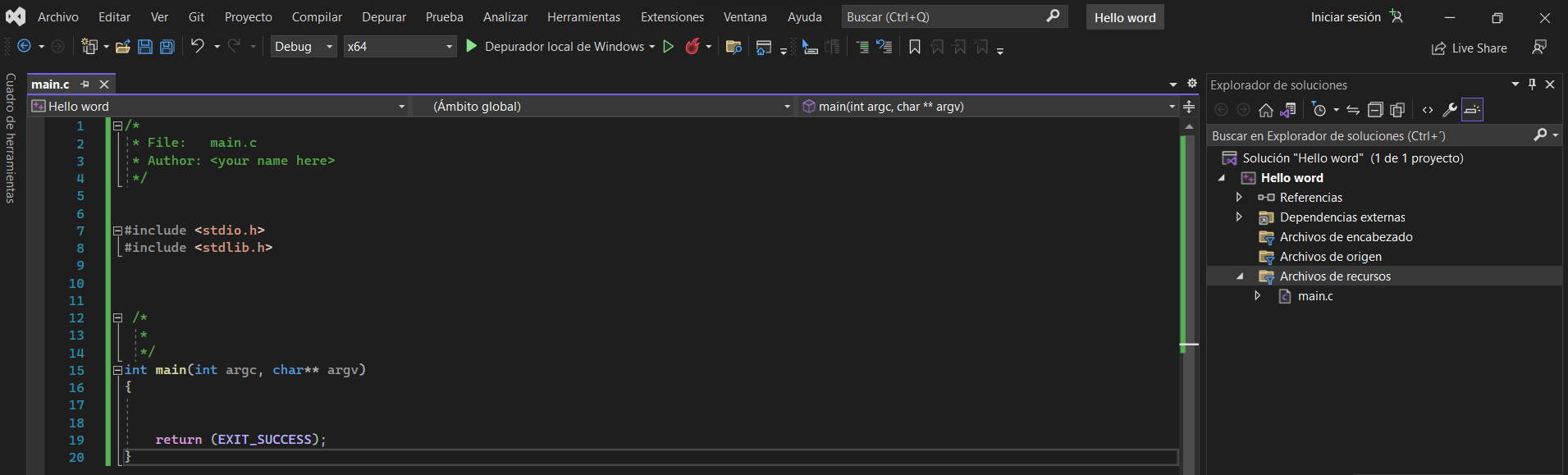 Cuerpo de la función
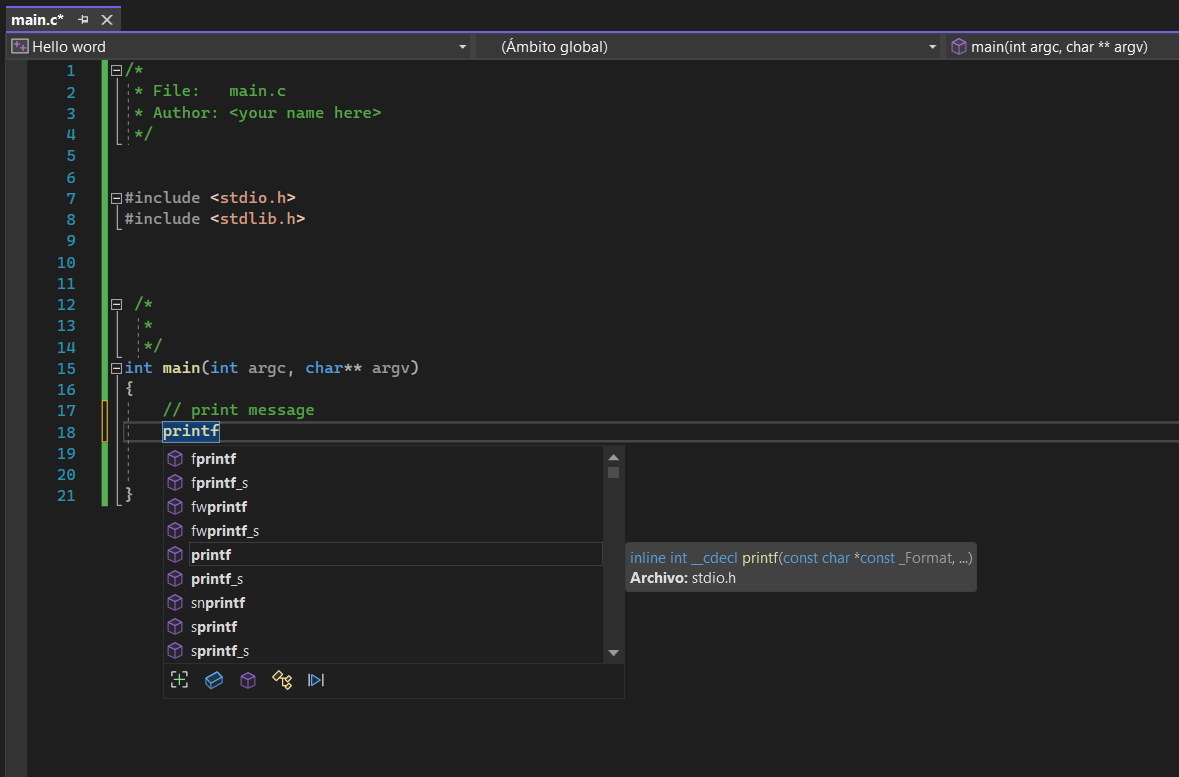 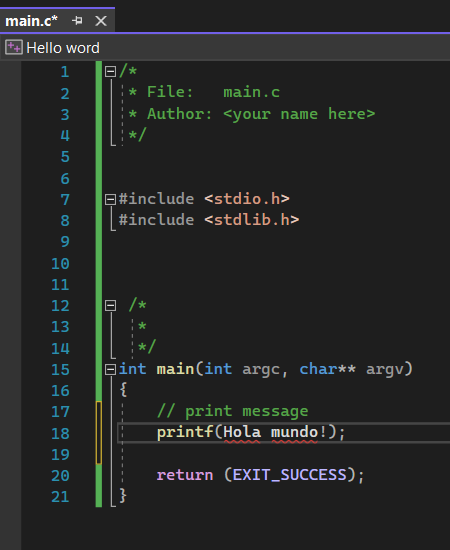 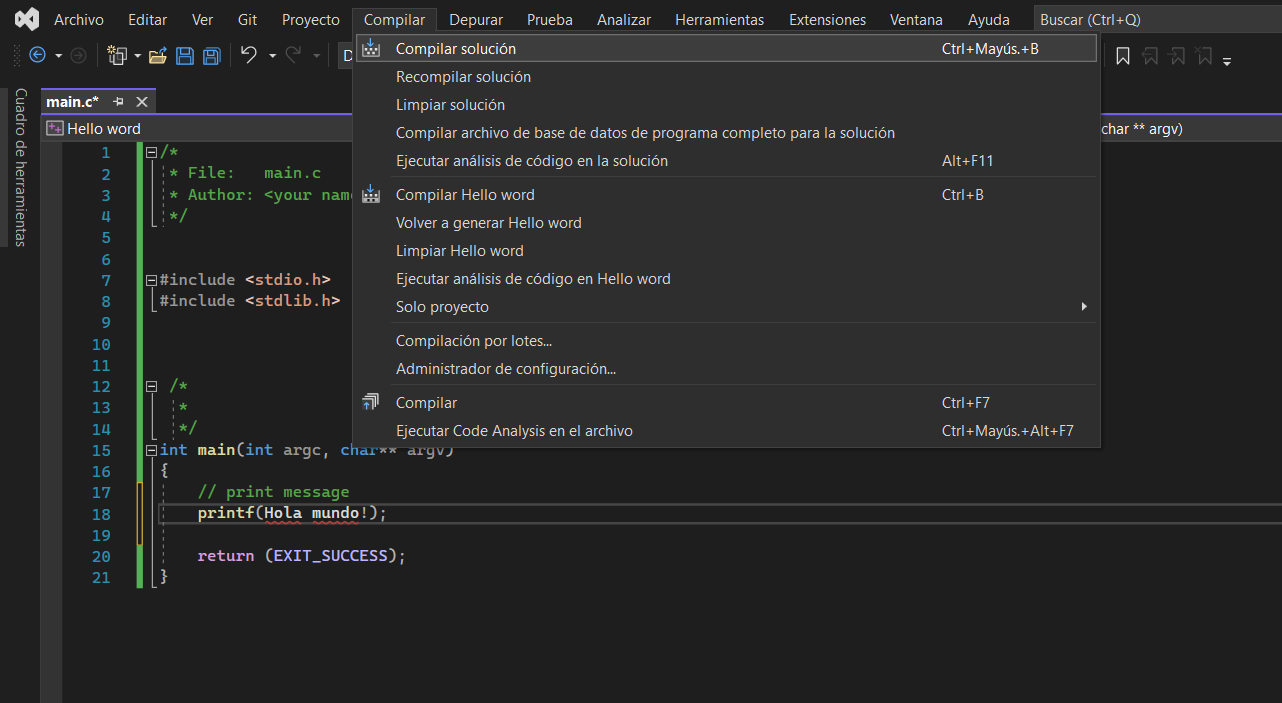 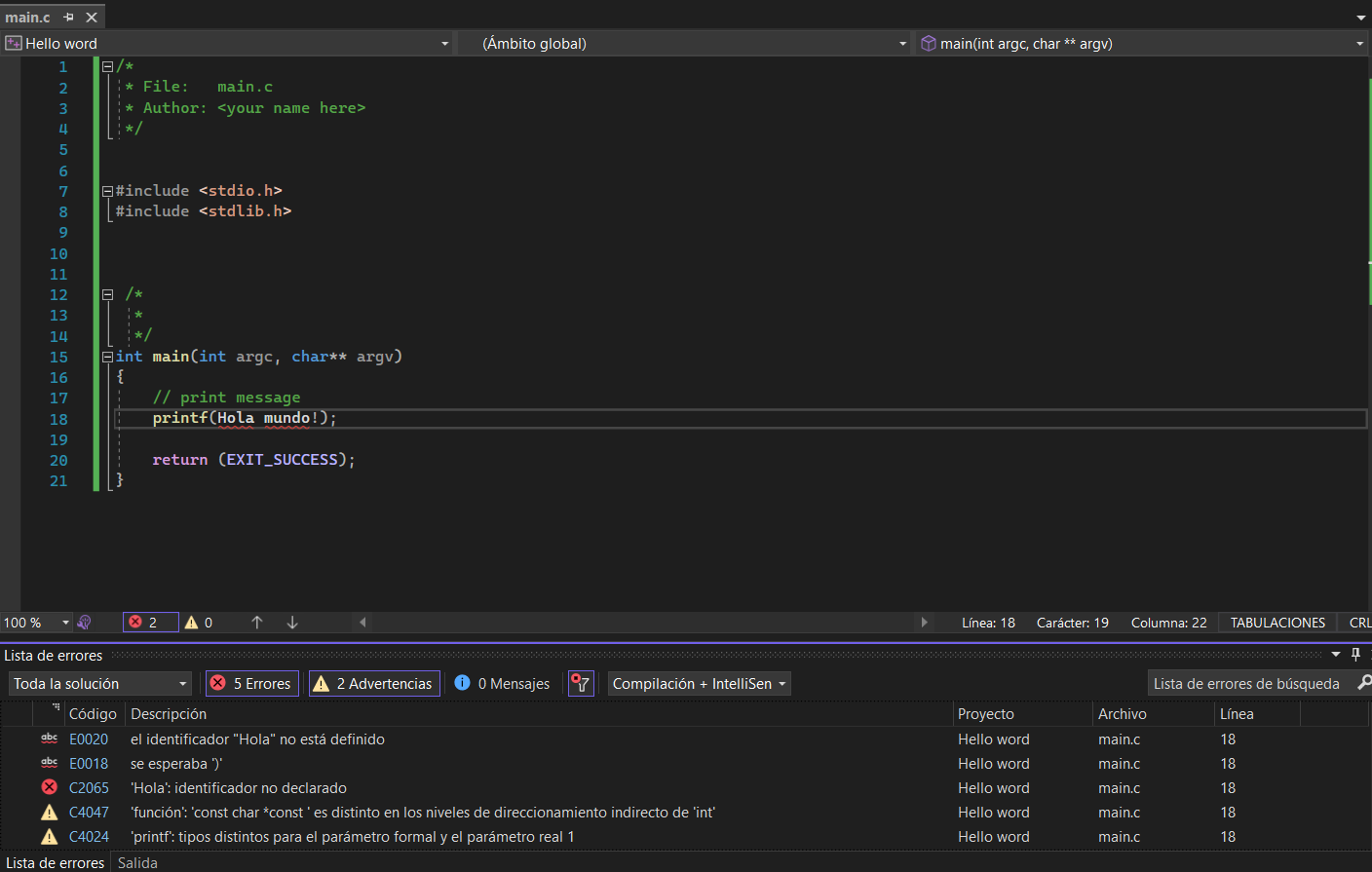 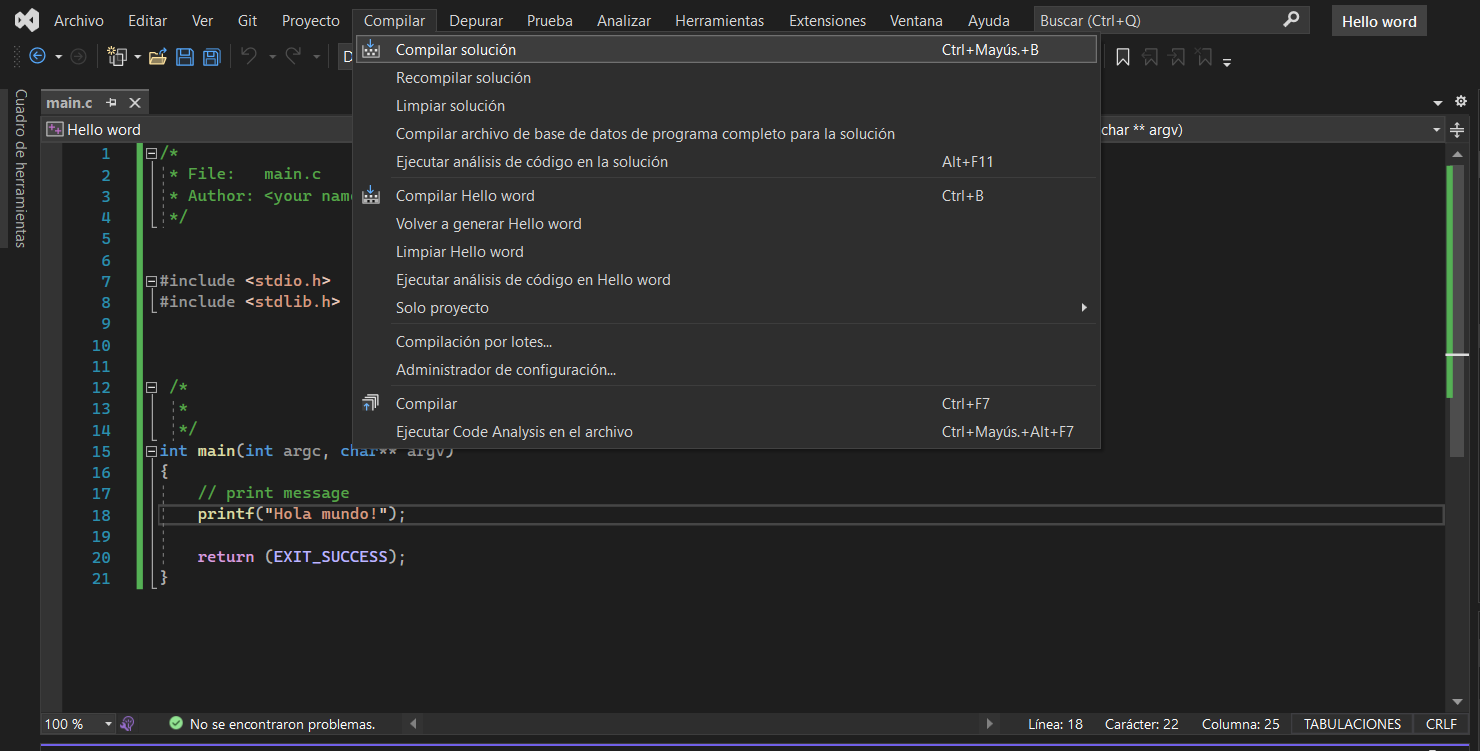 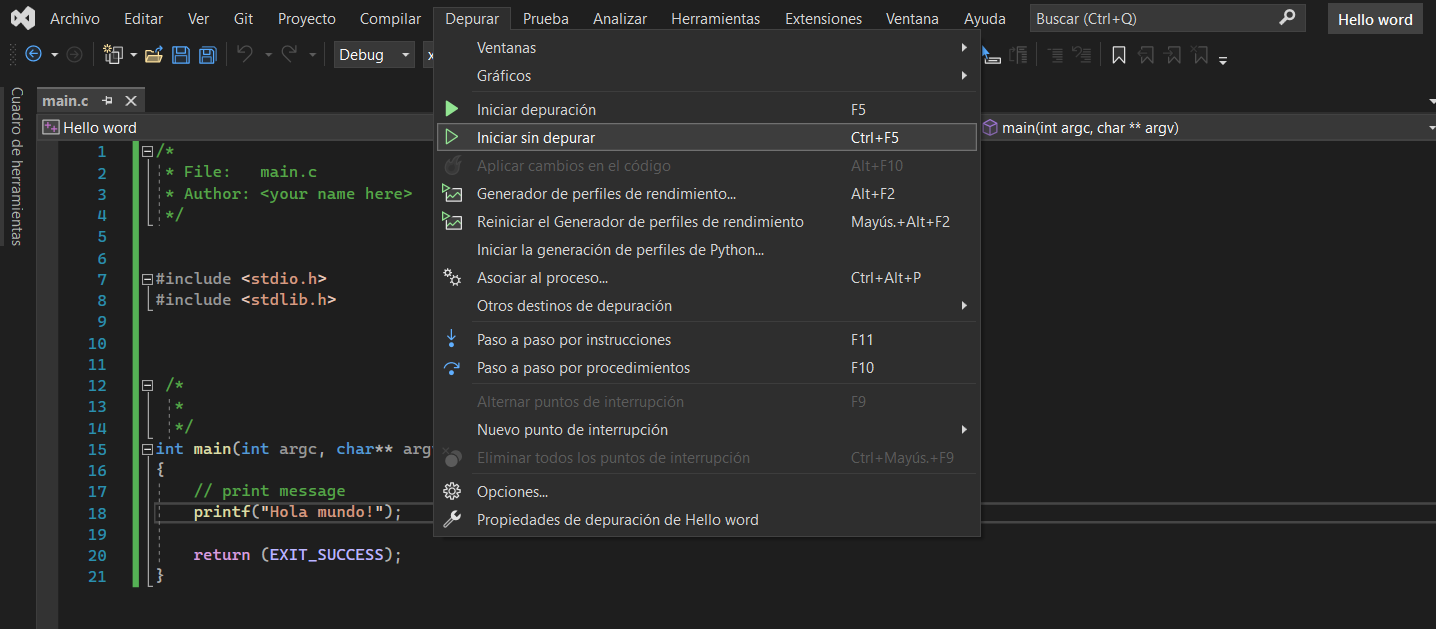 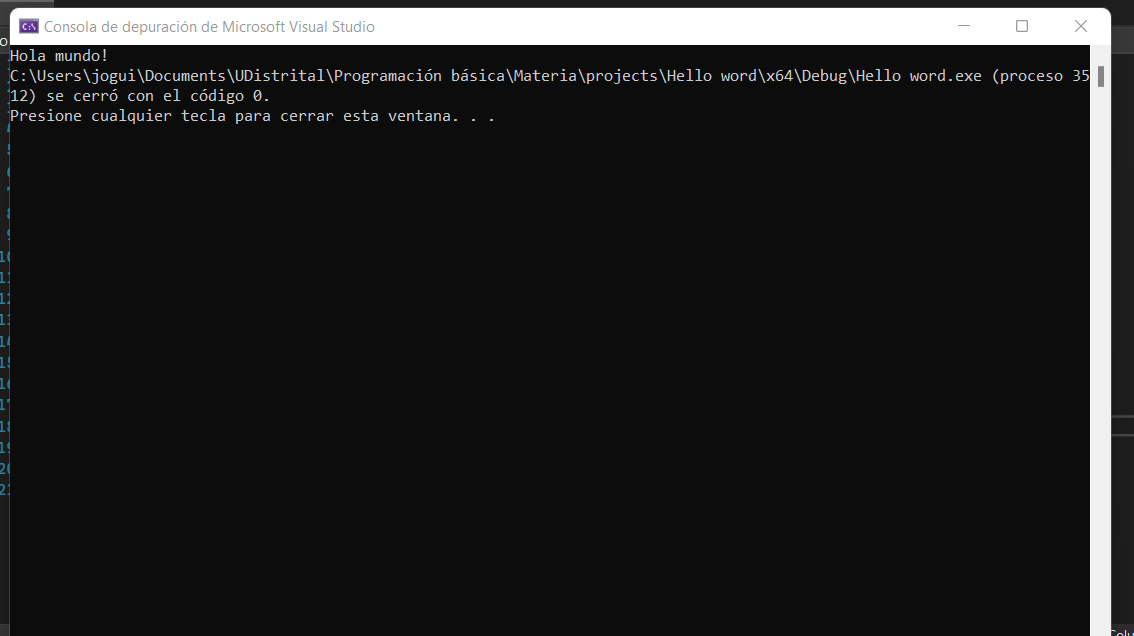 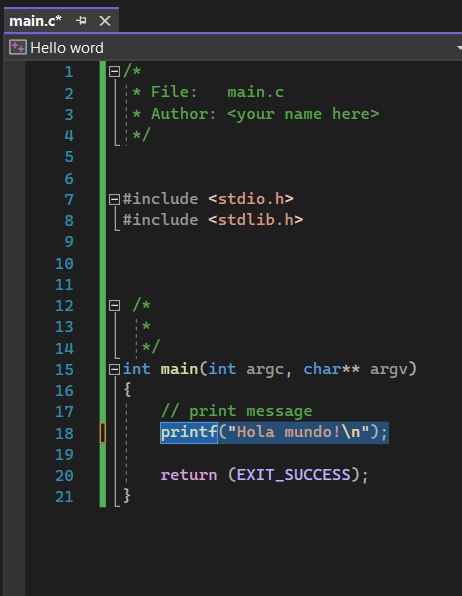 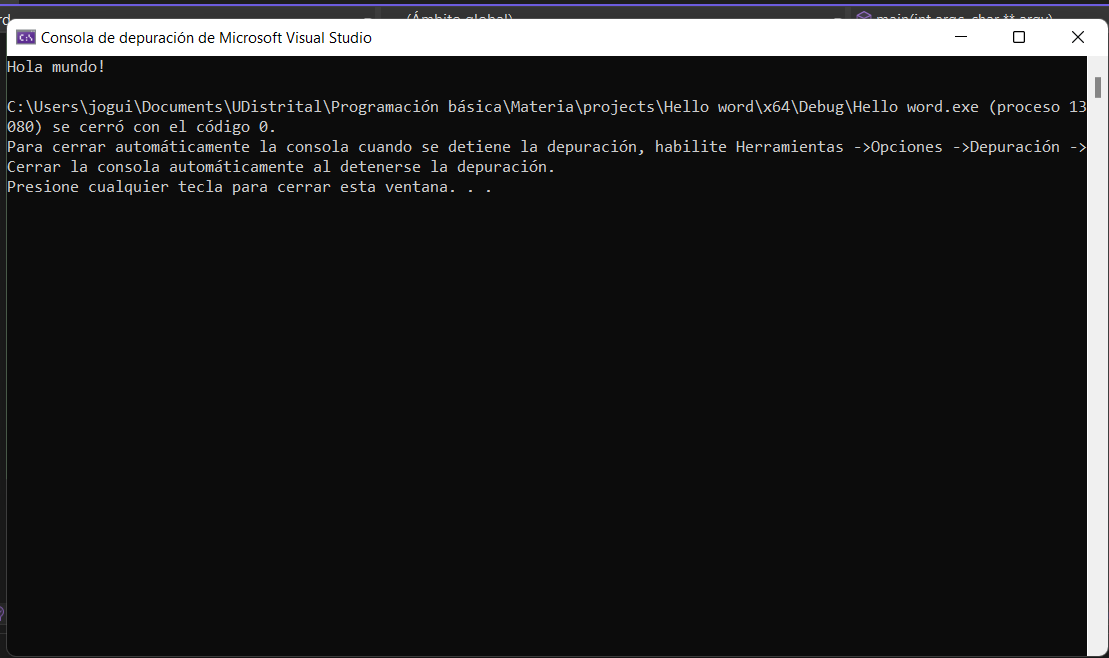 Ej, reemplace el return por 


return (0);



Encuentre la diferencia
Compiladores Web
https://www.onlinegdb.com/
https://replit.com/languages/c
https://ideone.com/
https://www.programiz.com/c-programming/online-compiler/
Command Line
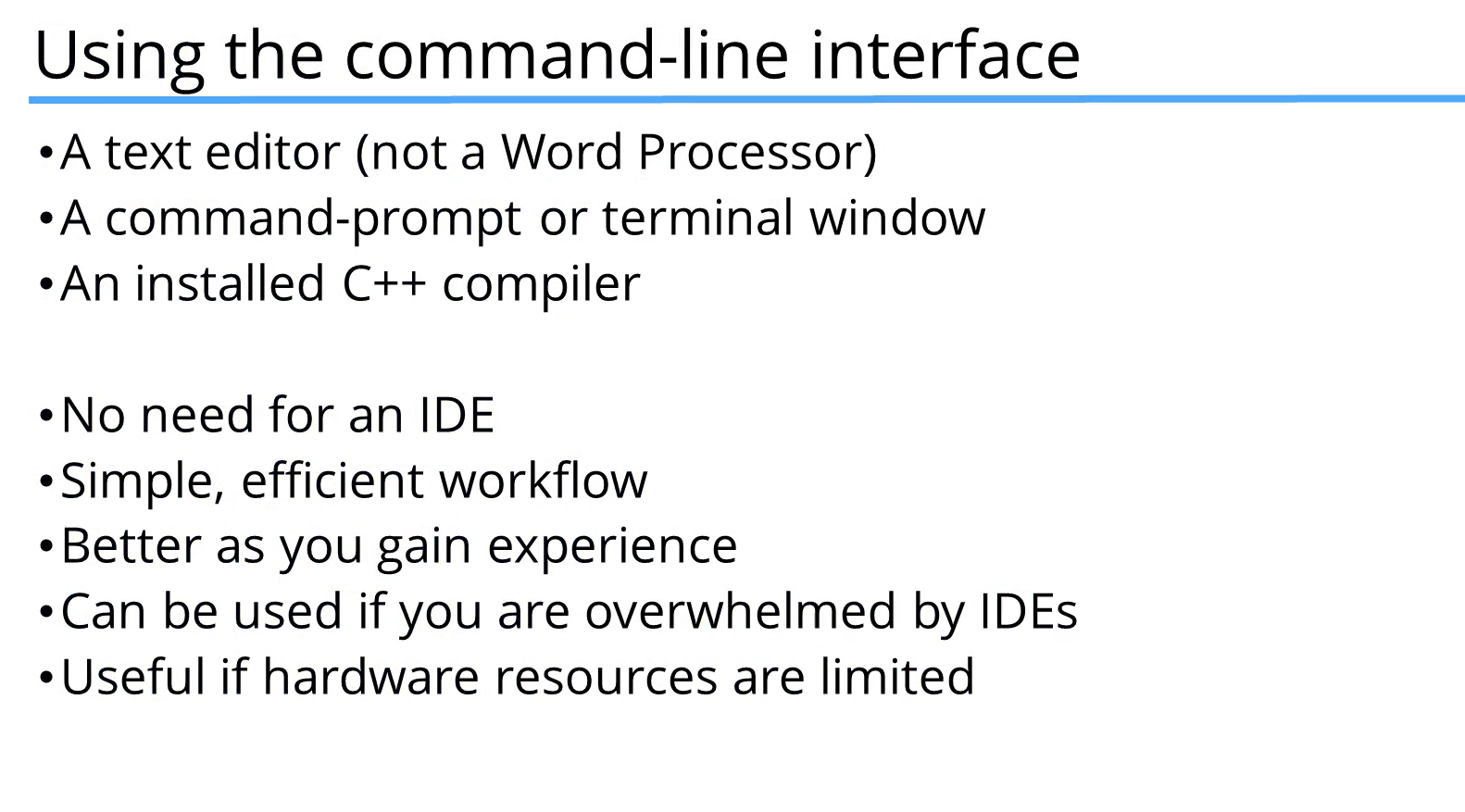 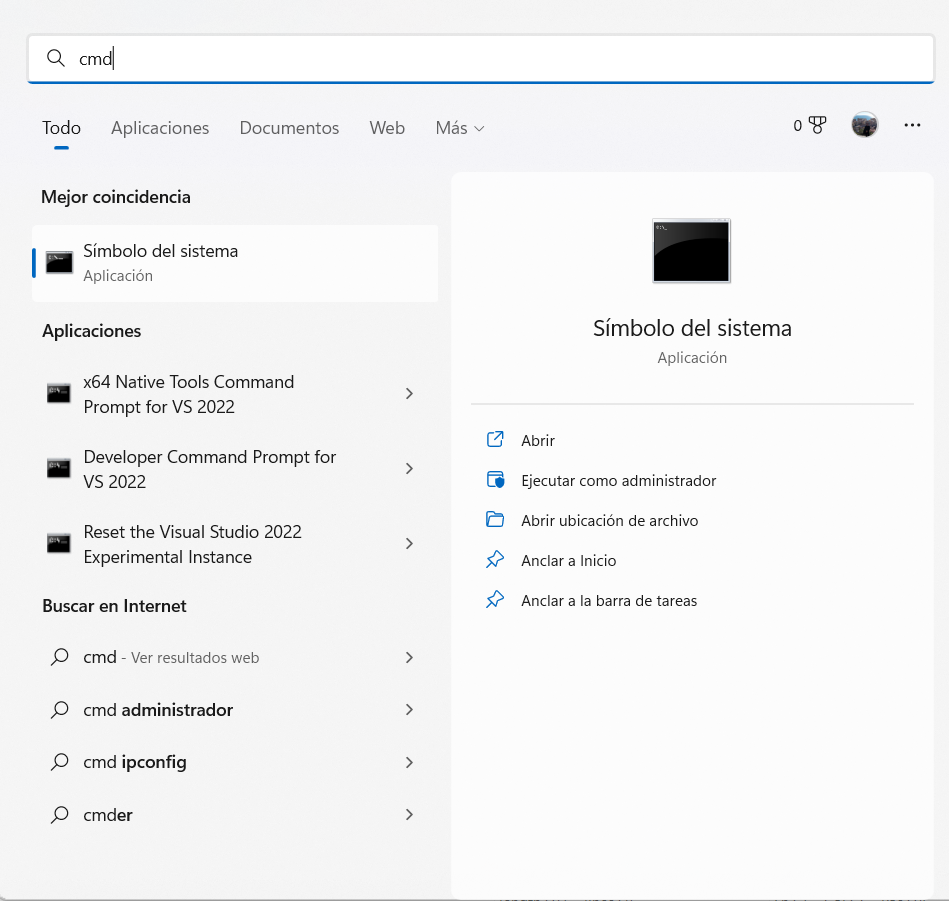 g++ --version
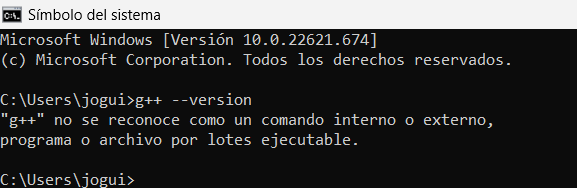 Not installed
https://www.mingw-w64.org/downloads/
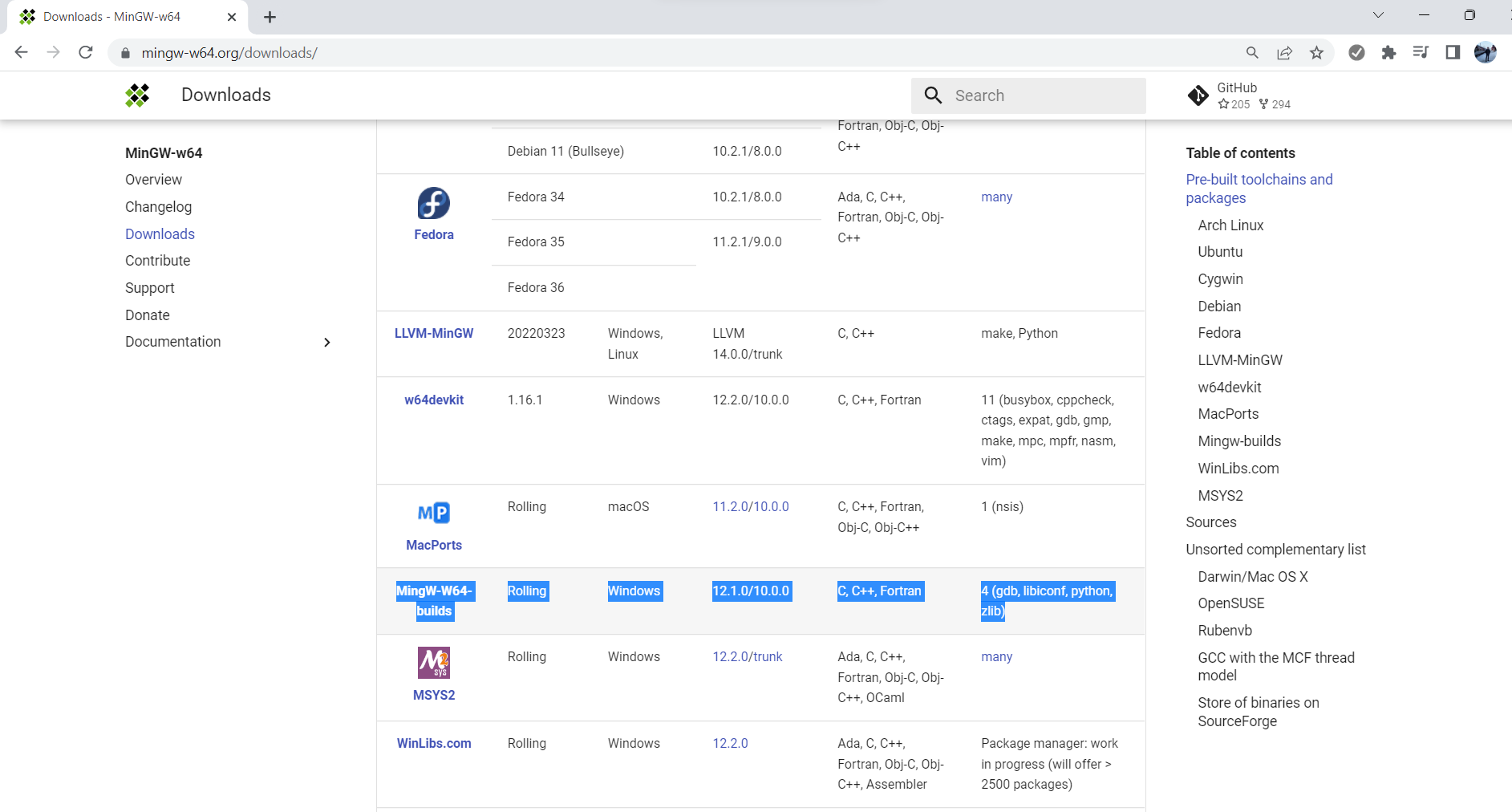 https://bit.ly/MinGW_Windows11
https://techdecodetutorials.com/download/
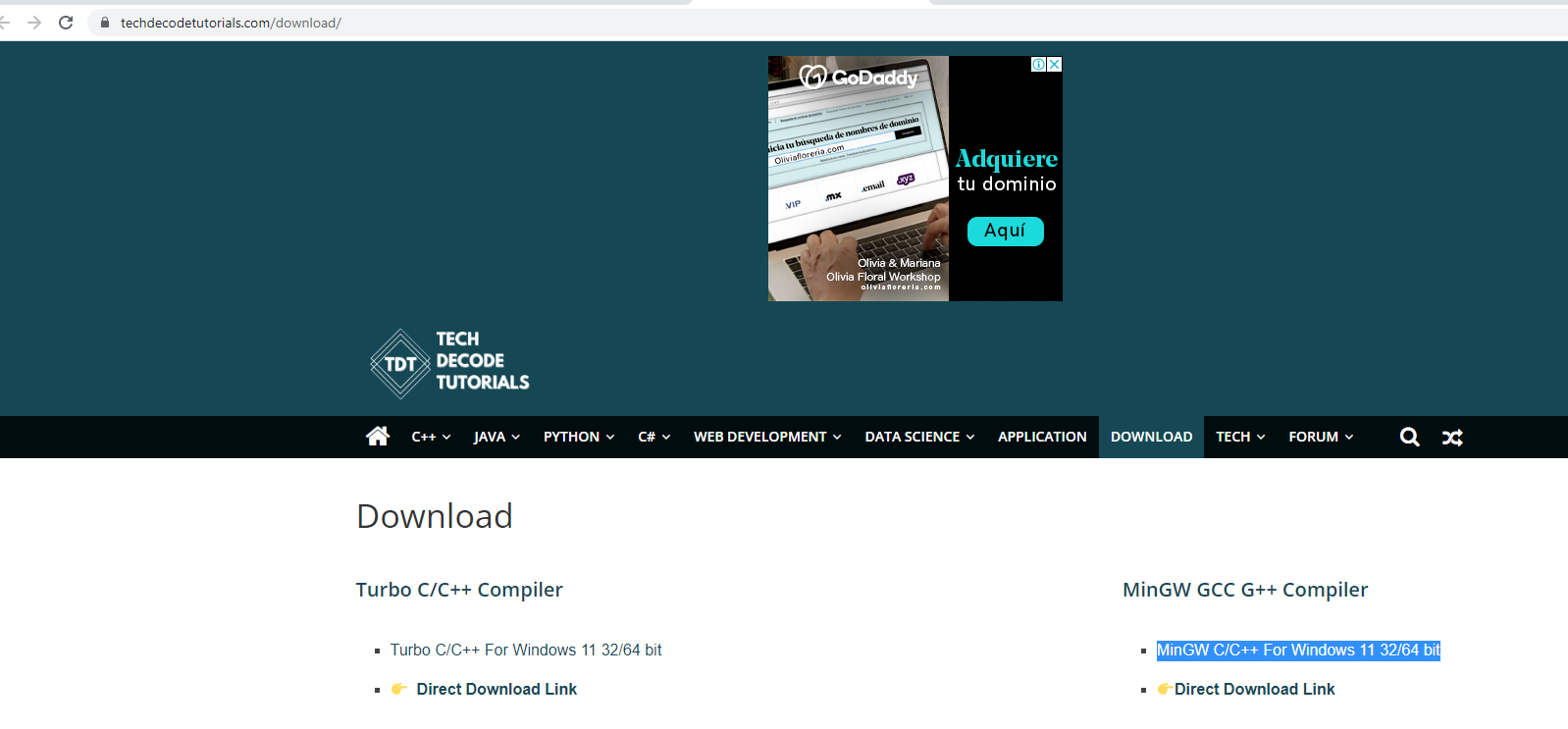 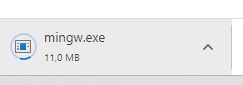 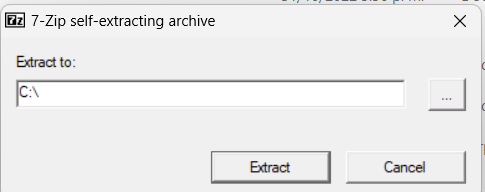 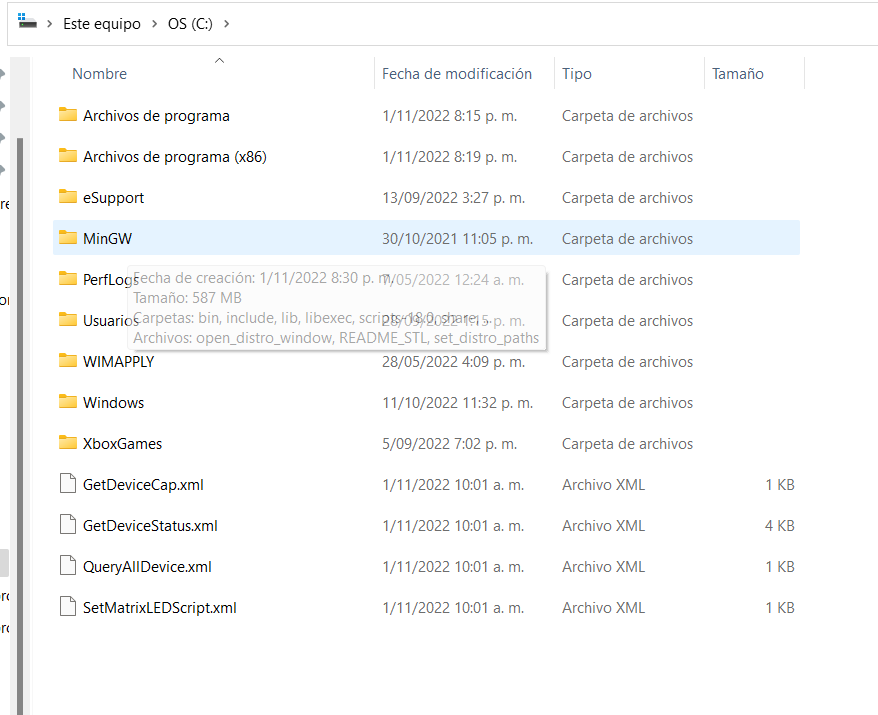 C:\MinGW\bin
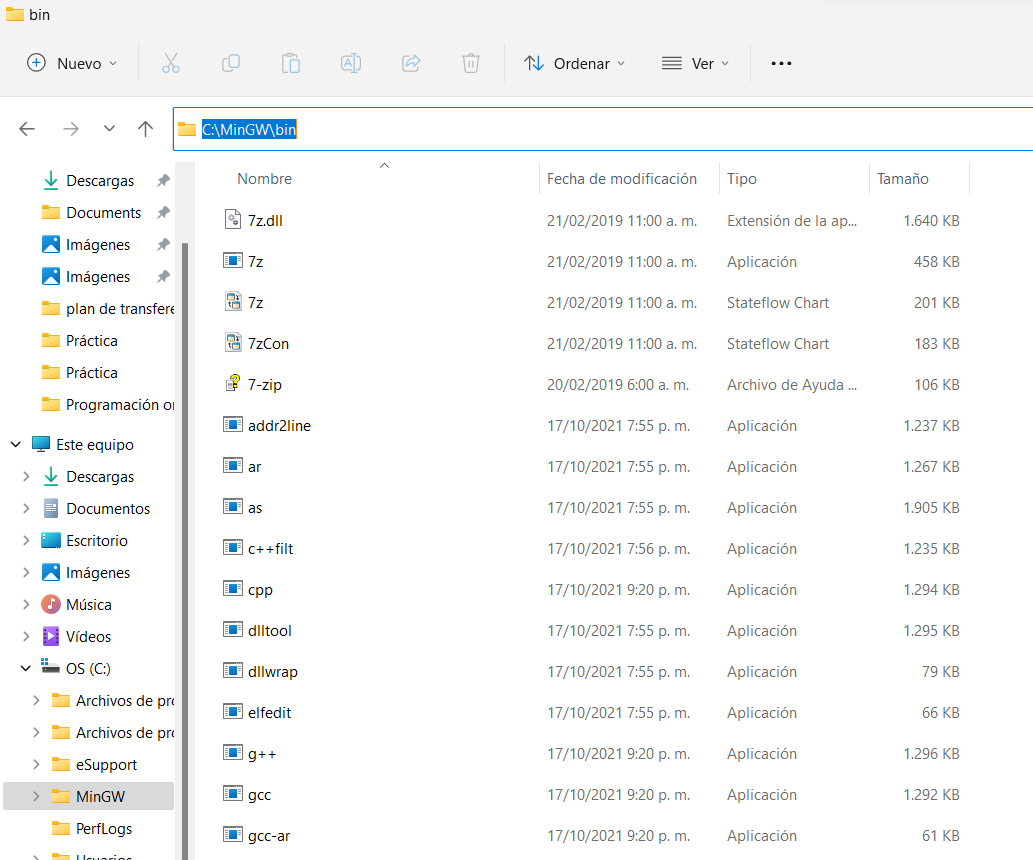 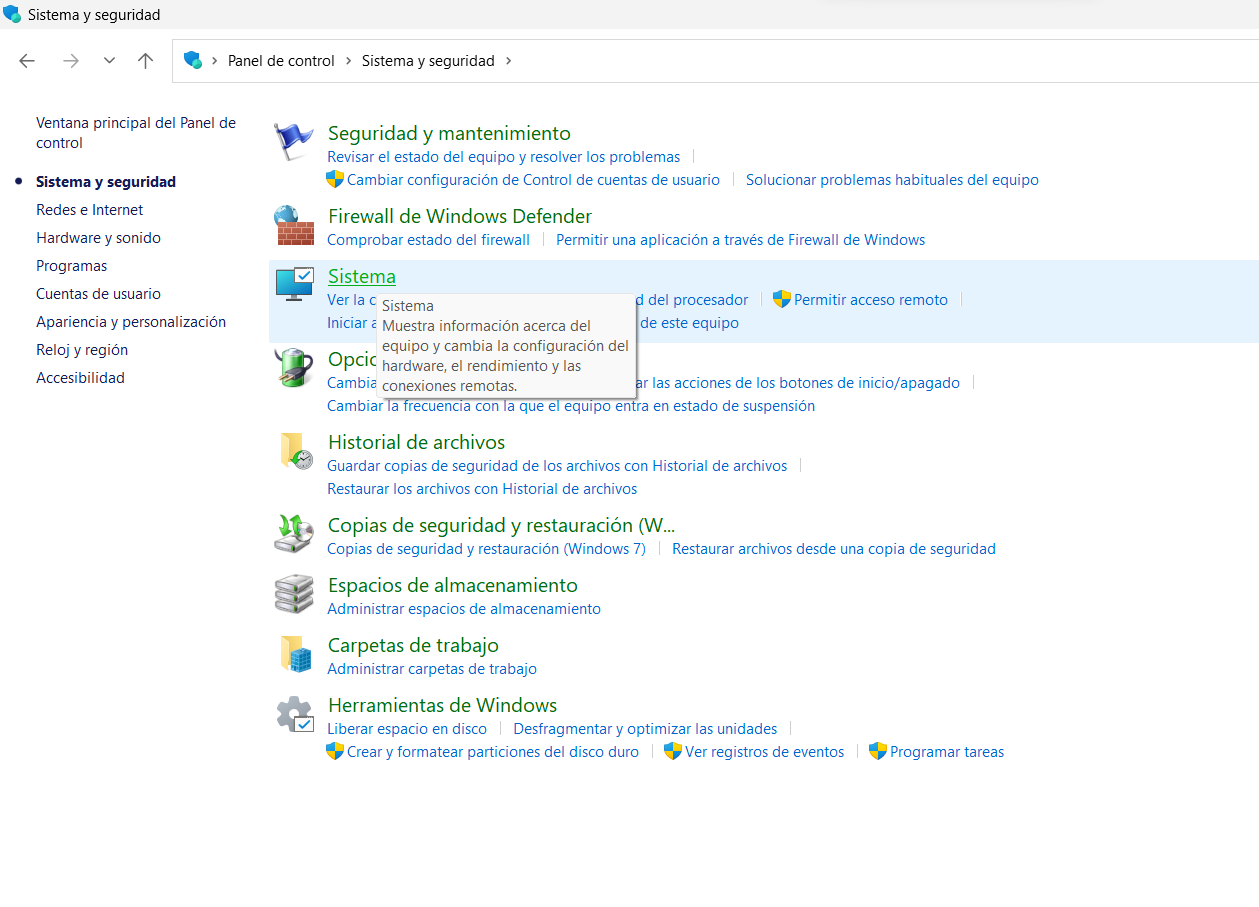 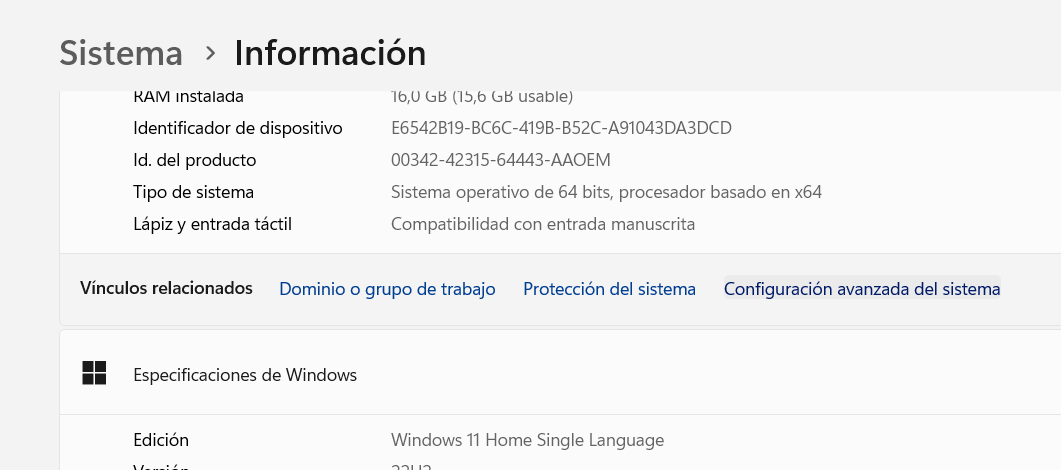 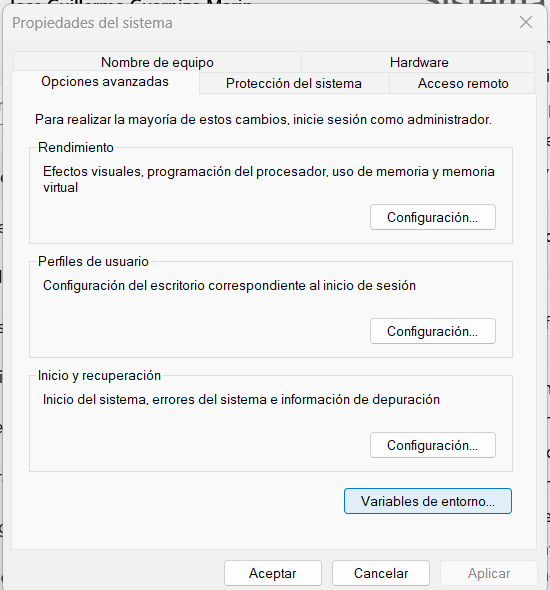 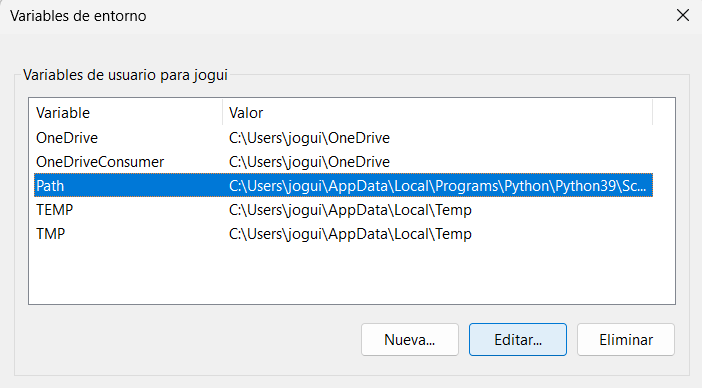 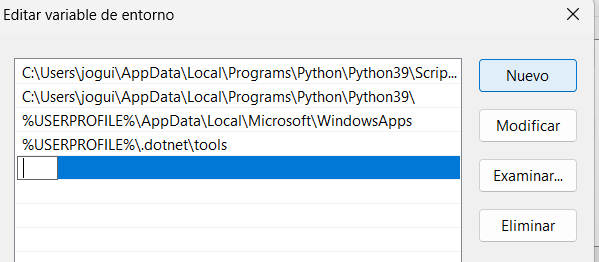 C:\MinGW\bin
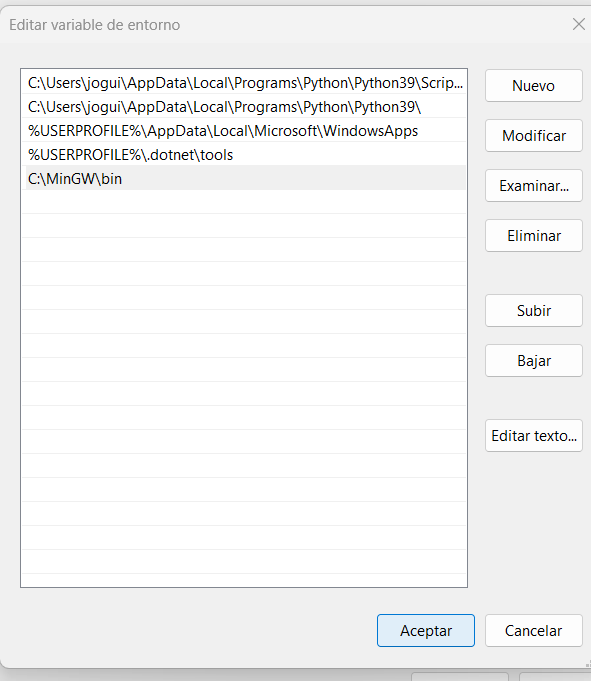 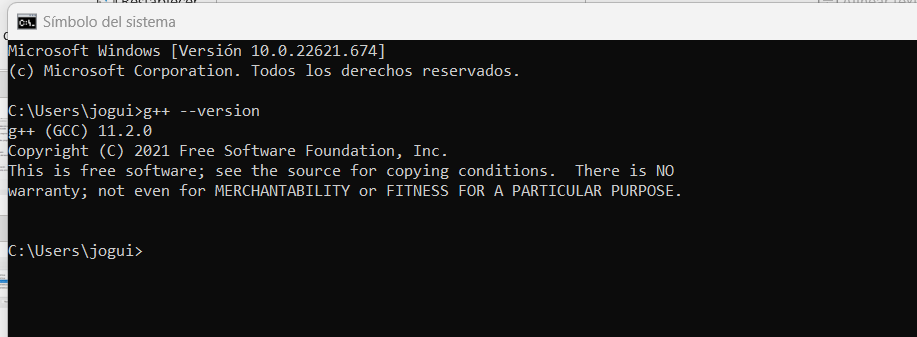 Using the Command-Line Interface on Windows
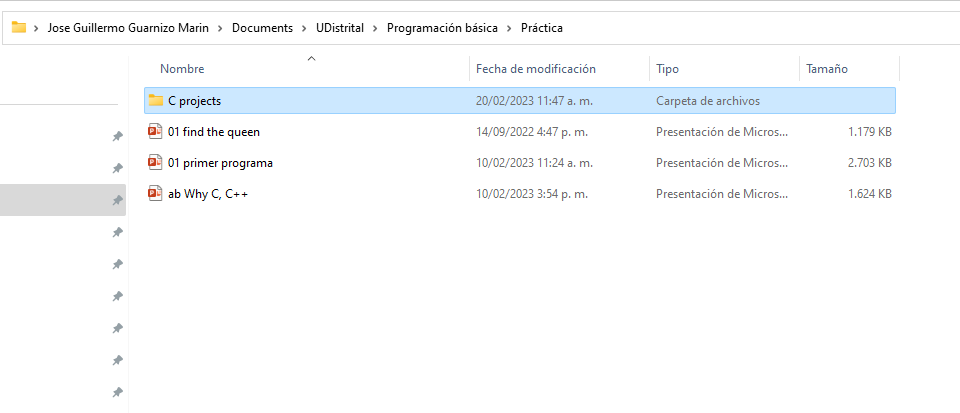 To create folder
https://notepad-plus-plus.org/downloads/
Install Notepad++
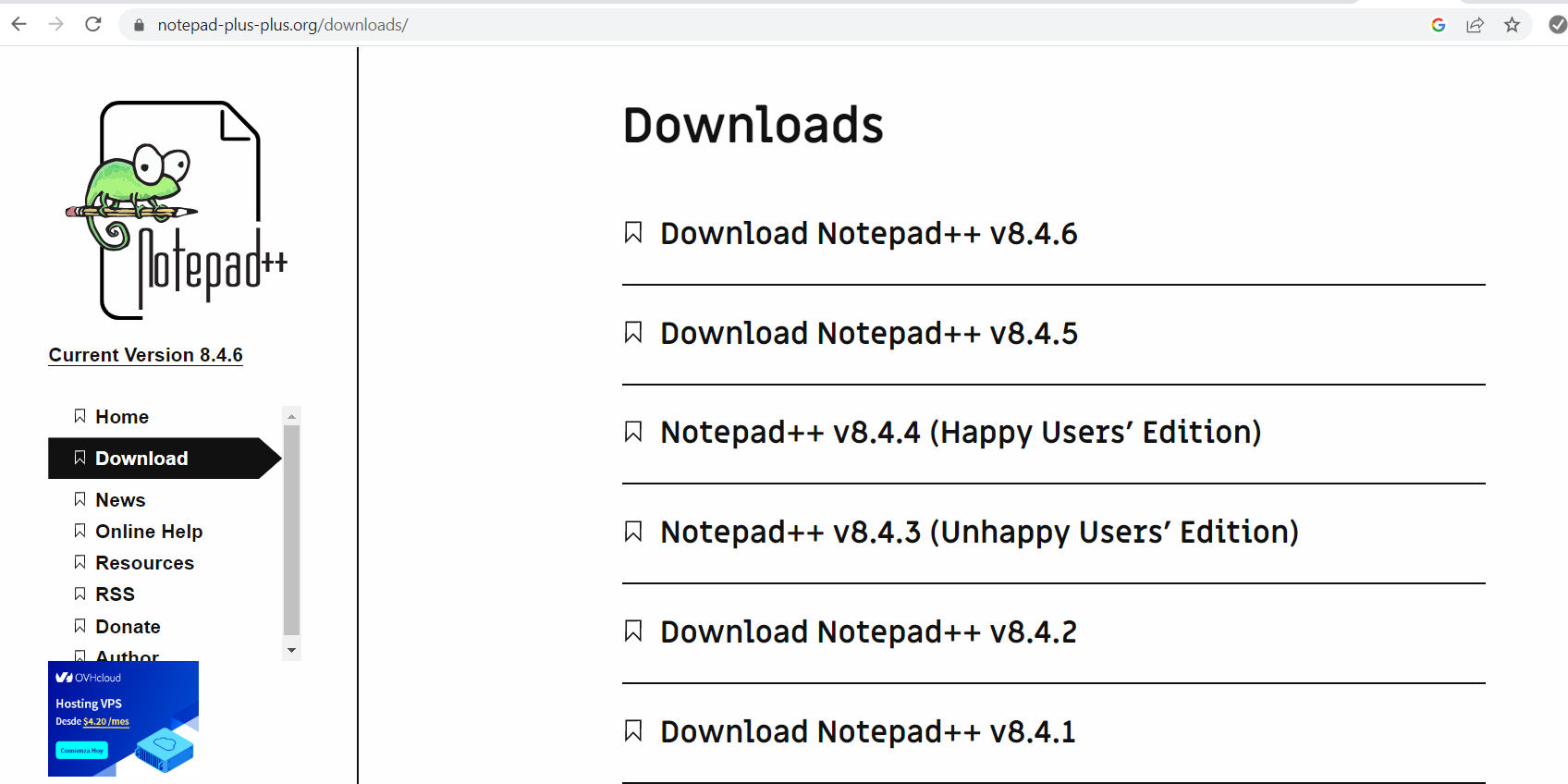 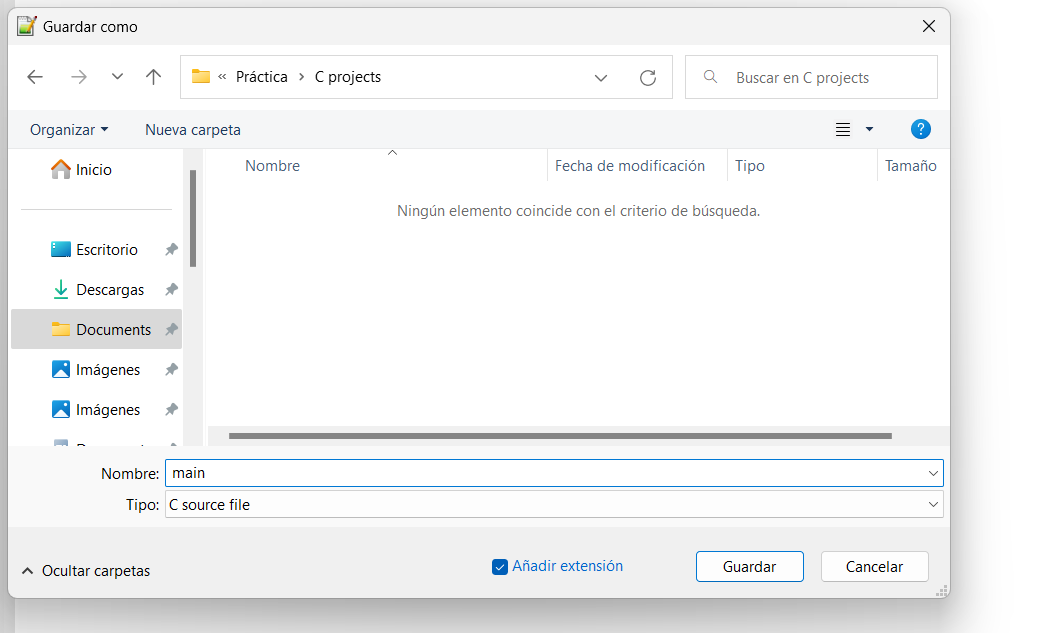 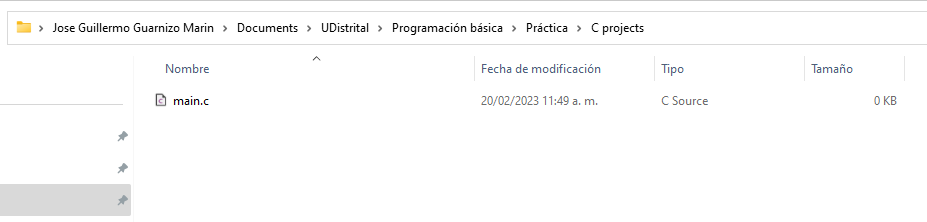 #include <stdio.h>

int main()
{    
printf("Hello World");    
return 0;
}
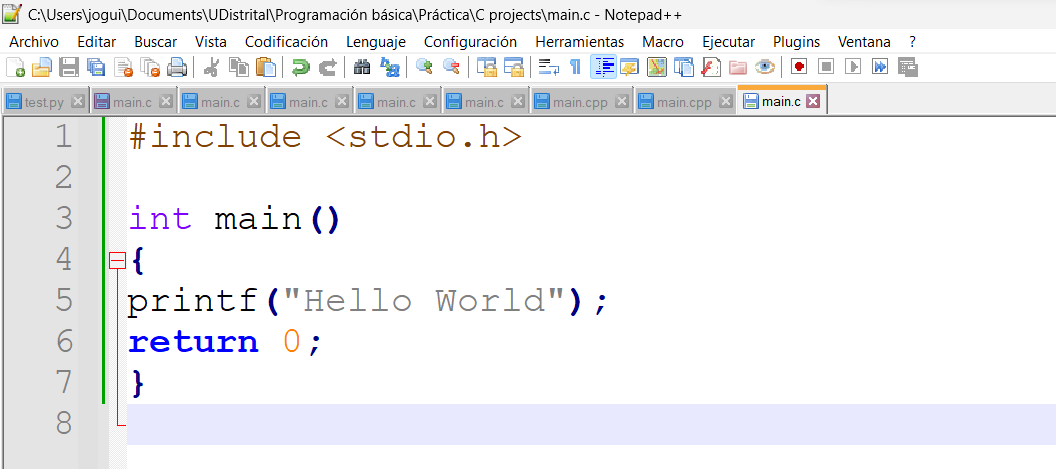 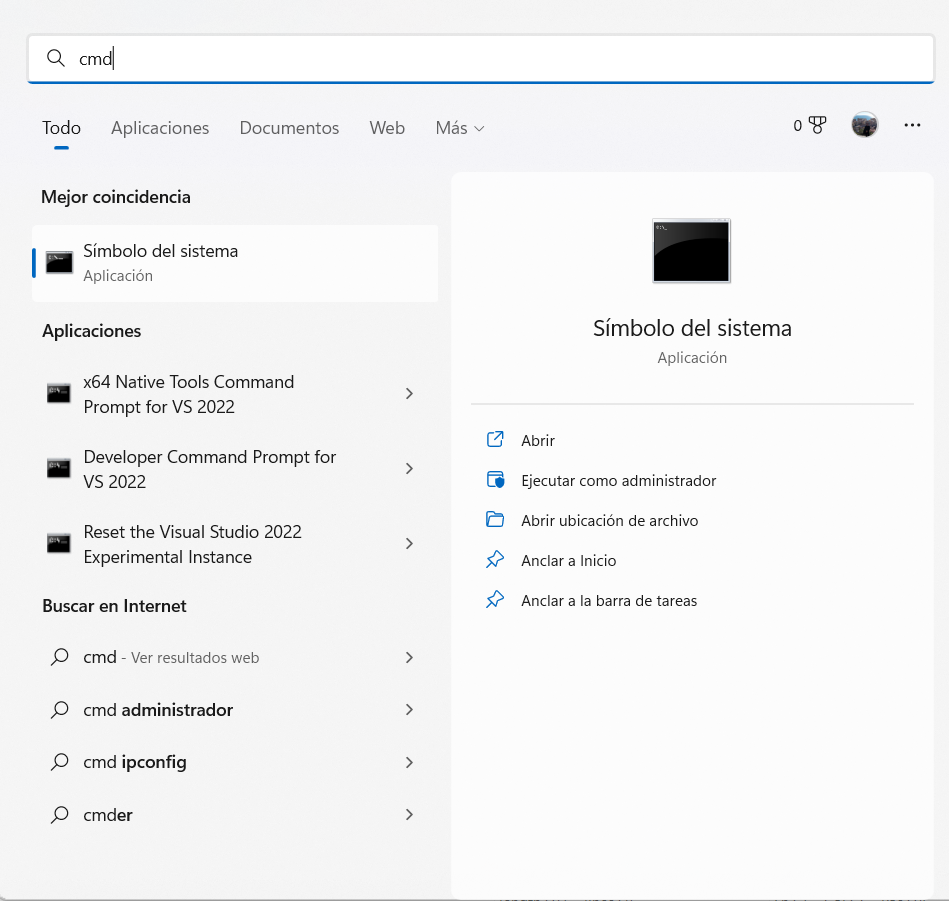 cd C:\Users\jogui\Documents\UDistrital\Programación básica\Práctica\C projects
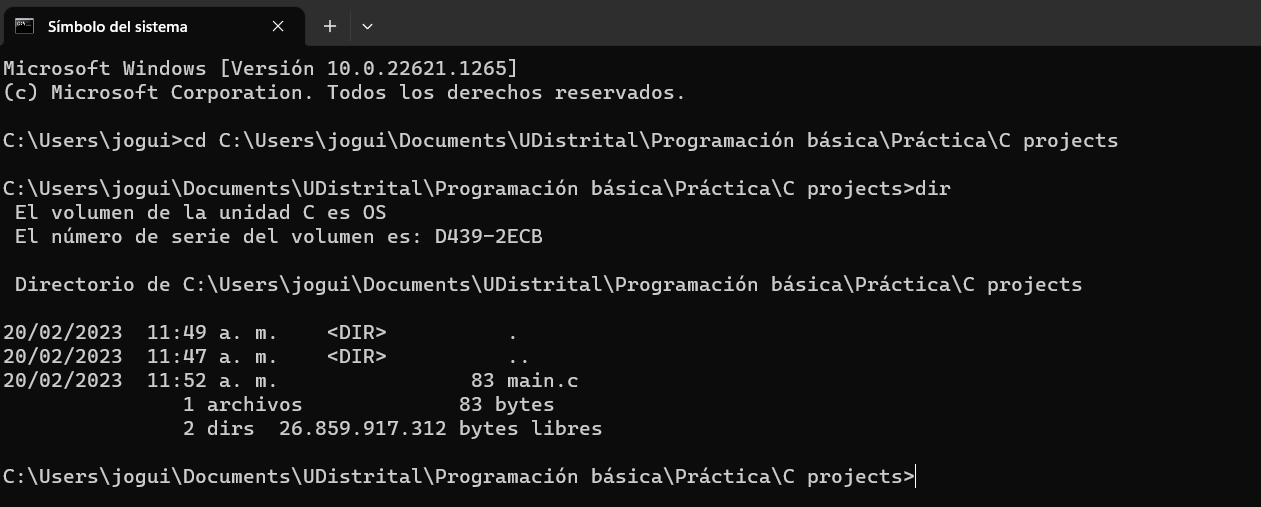 g++ -Wall -std=c++11 main.c
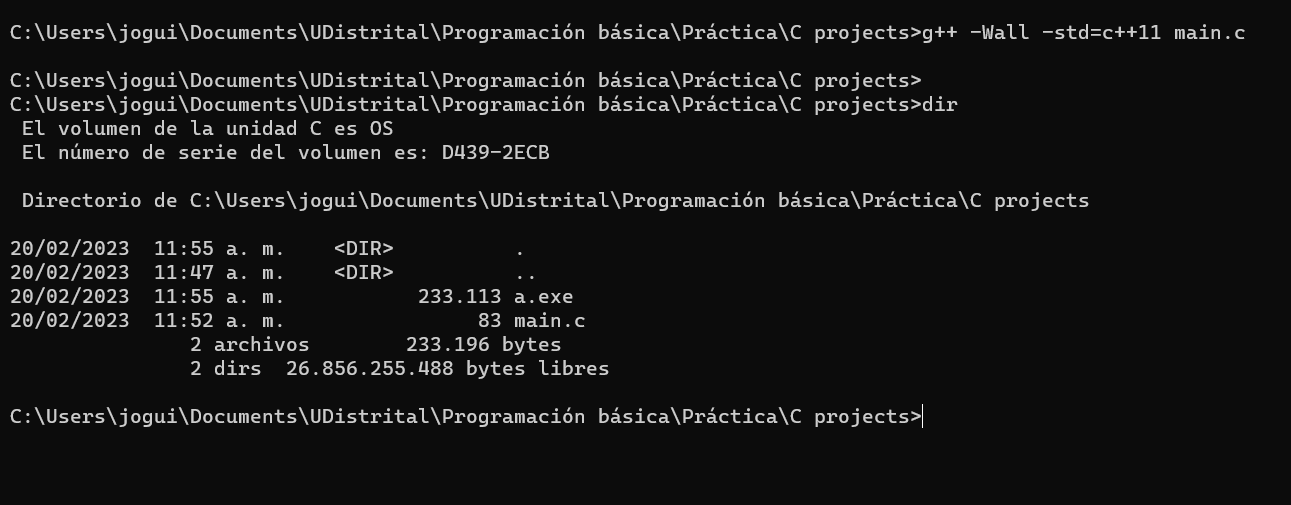 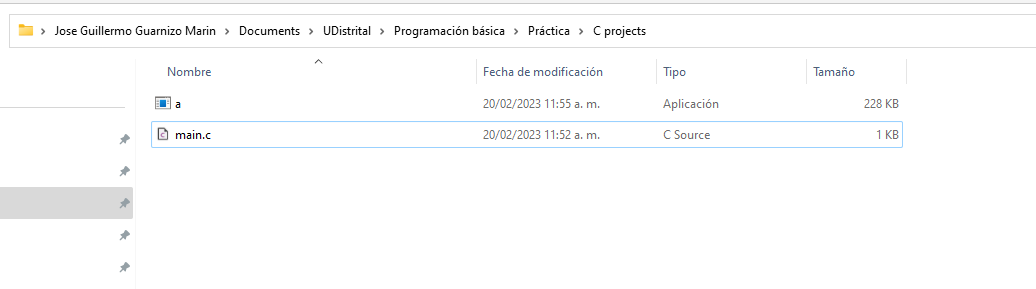 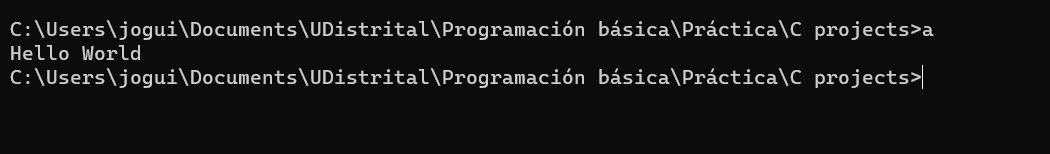 Change the name of the exe
g++ -Wall -std=c++11 main.c -o hello.exe
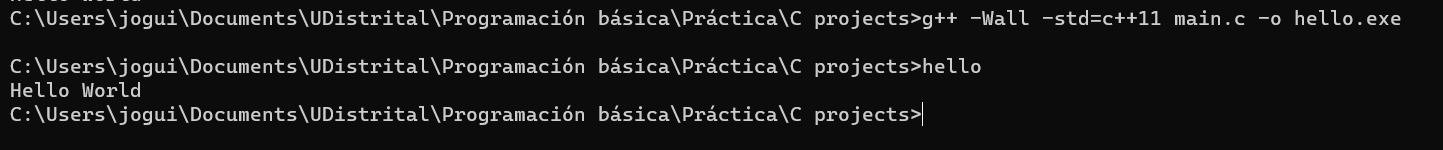